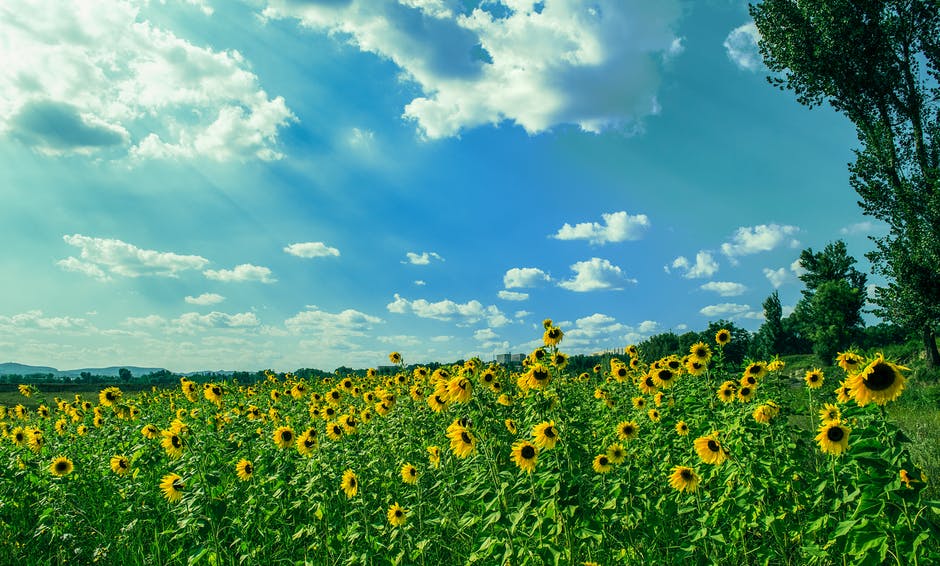 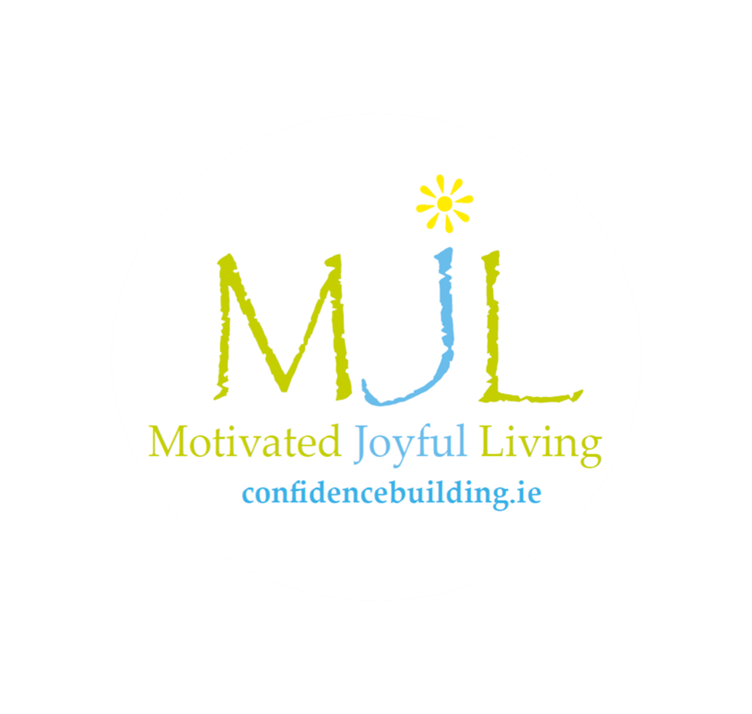 Assertive Communication
  Maria Lynch
confidencebuilding.ie
[Speaker Notes: This ppt will be recorded 

You can still be a nice person 

No need for personality transplant 

Set up a positive intention 

Relax any unnecessary tensions]
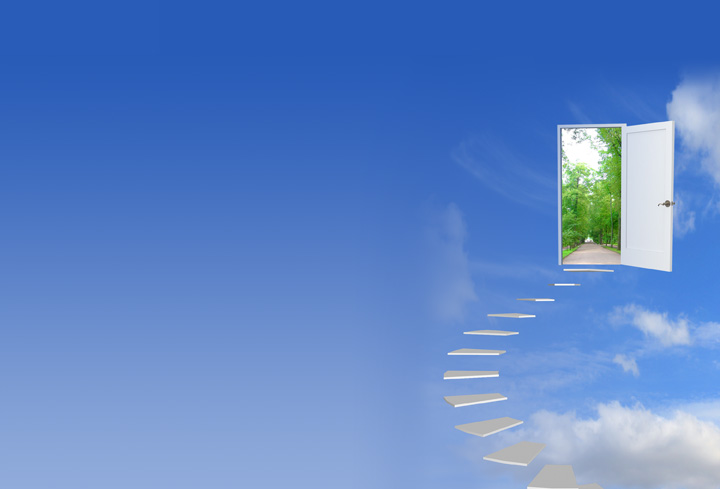 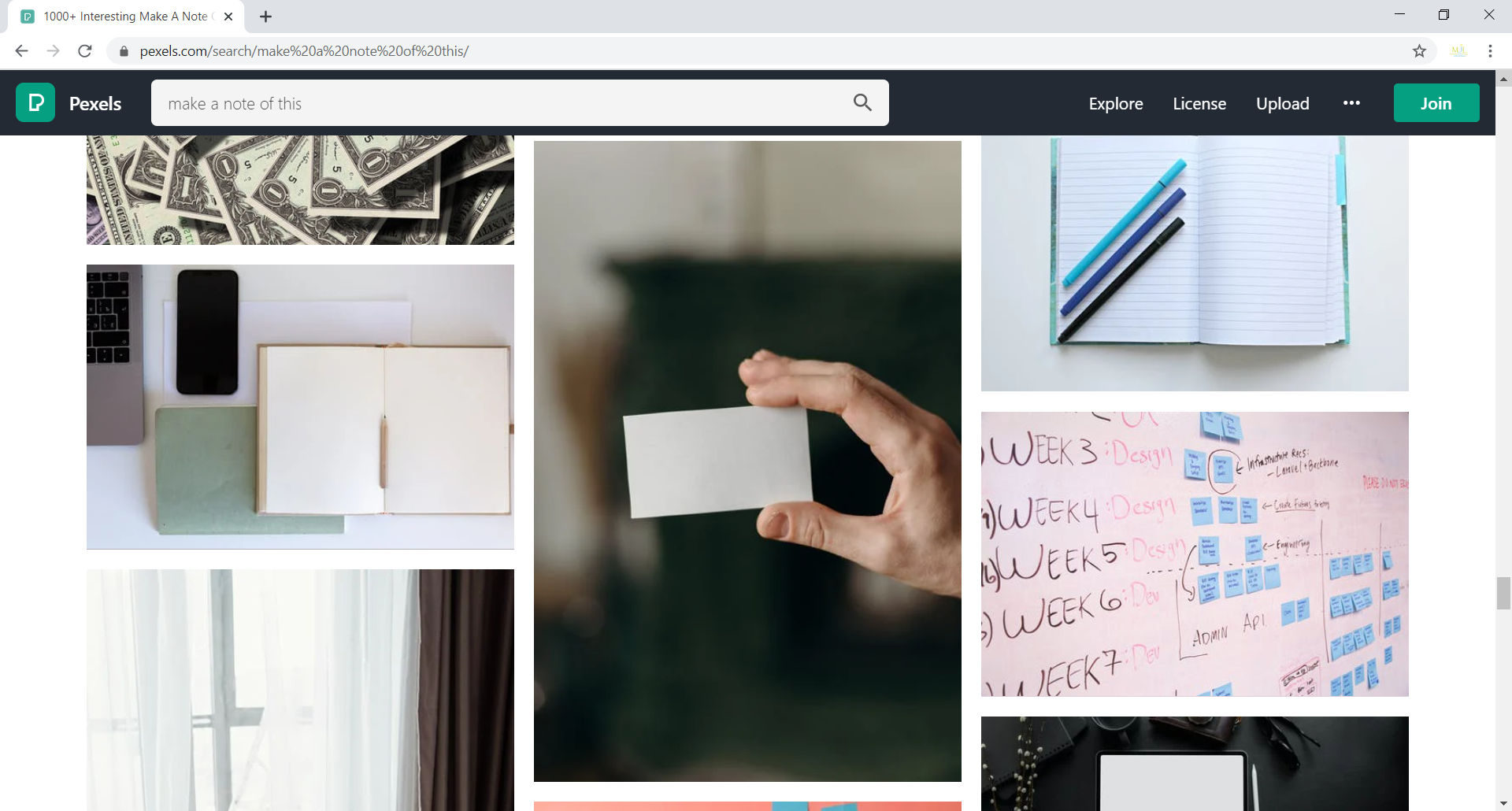 Objectives
Understand what is assertiveness

Recognise what is and what isn’t assertive behaviour

How to communicate assertively

How to say NO with conviction
[Speaker Notes: Self awareness 
Linking confidence self esteem and assertiveenss
Reflect on your Trigger
Situations you find difficult
People
When? How to say no clear and directly with no mixed signals , with conviction, direct , how to make an assertive refusal

as opposed to indirectly with no conviction]
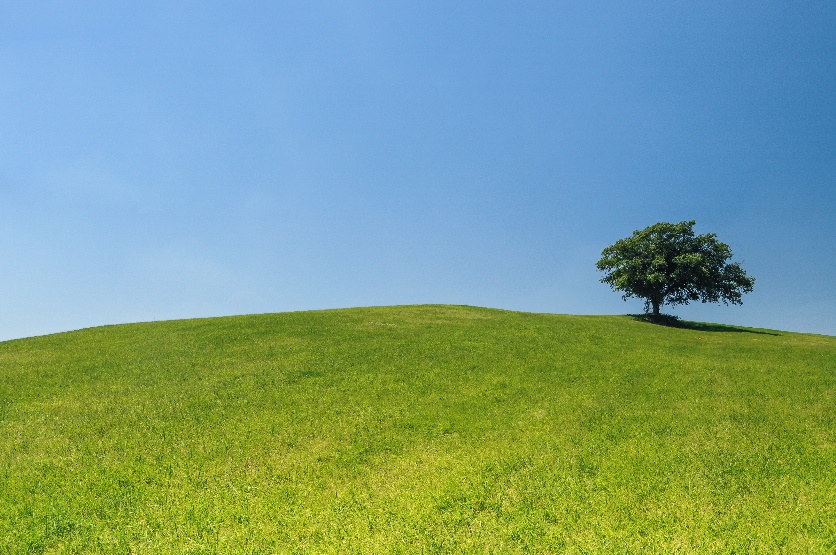 Assertiveness means standing up for your own rights while acknowledging those of other people coming across in a respectful, direct, solution-focused way
confidencebuilding.ie
[Speaker Notes: COVER SLIDE You can still be a nice person 

No need for personality transplant 

On and off button]
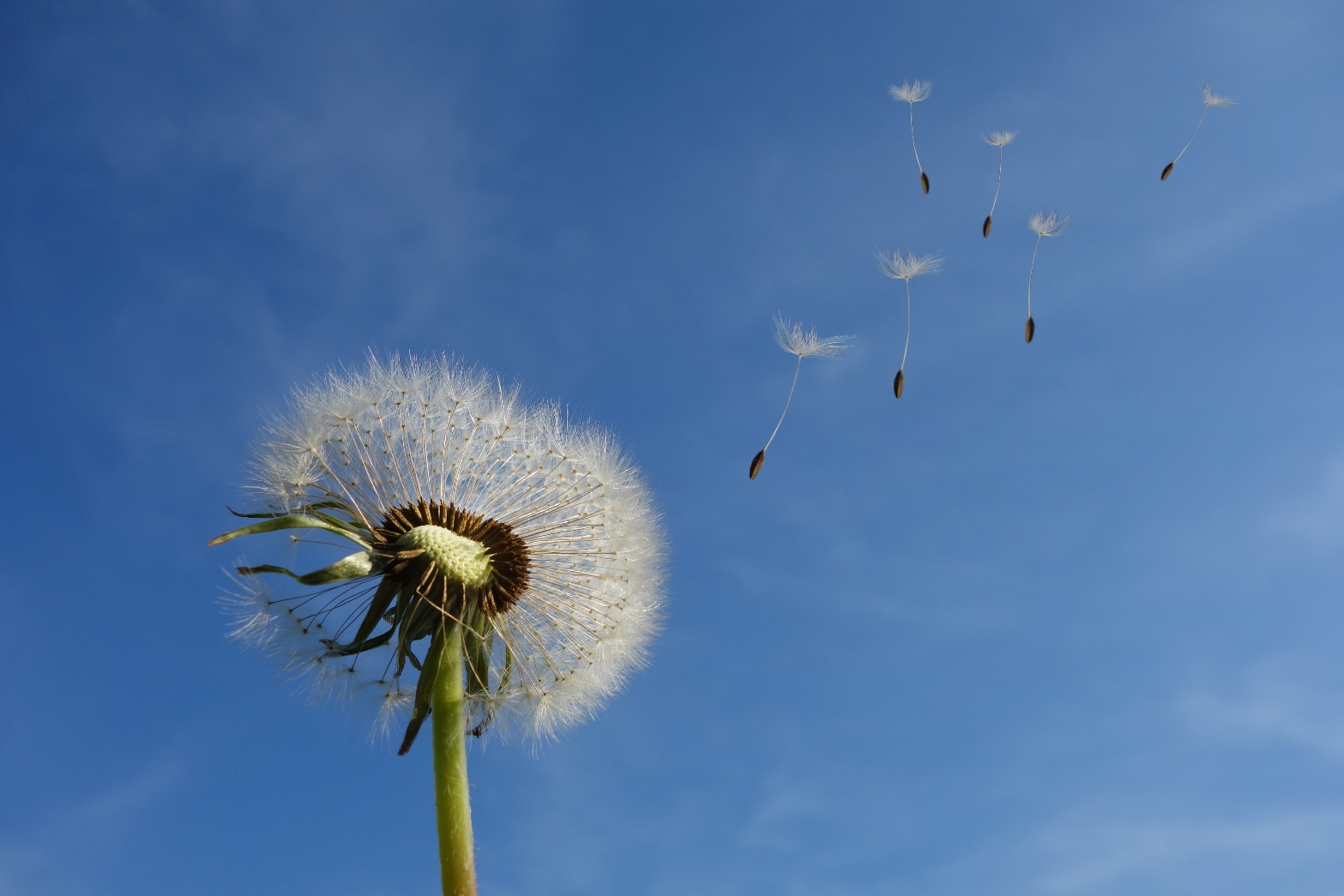 Foundations
Respect
Rights
Responsibilities
confidencebuilding.ie
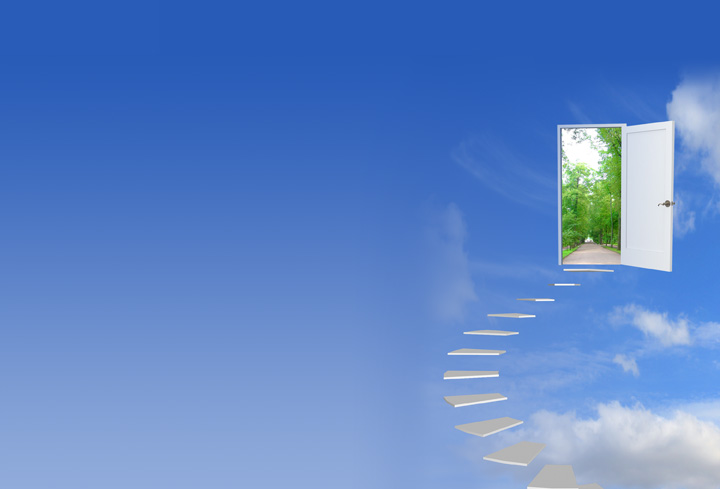 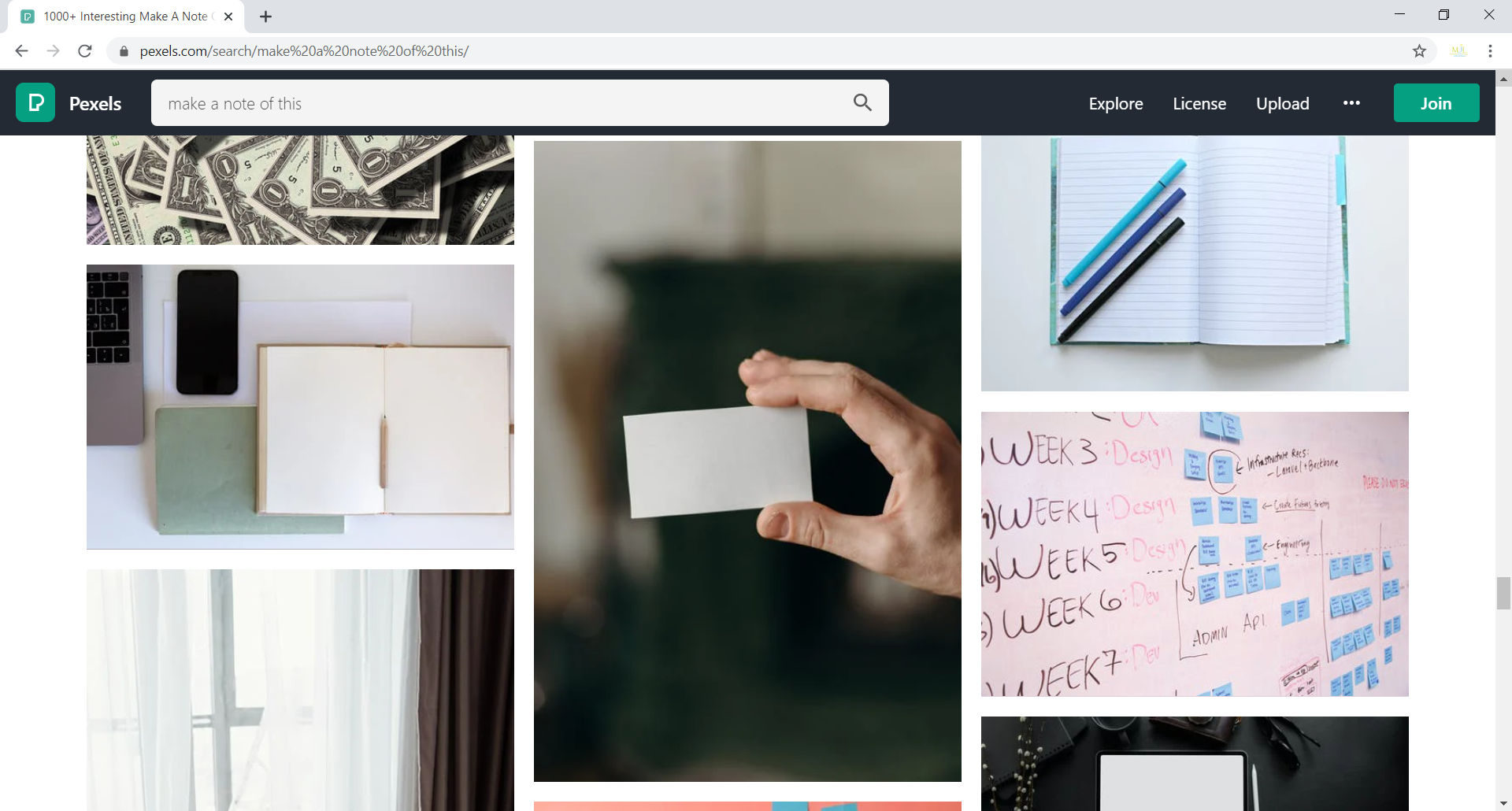 Common negative beliefs around becoming assertive
Being selfish
Uncaring
Mean
Rude
Aggressive 
Abrupt
It will cause others to take offence
It ill make others feel hurt or rejected
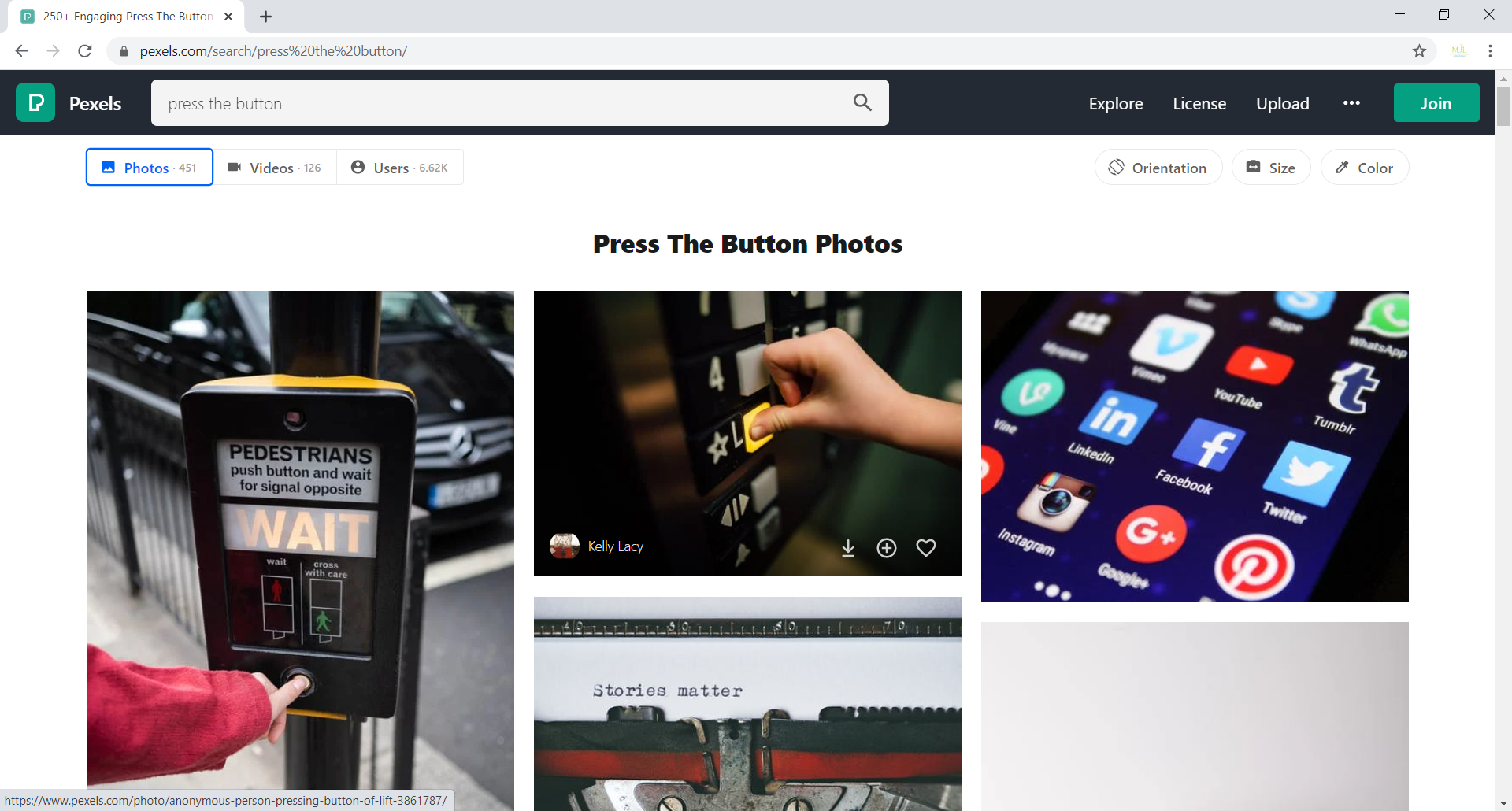 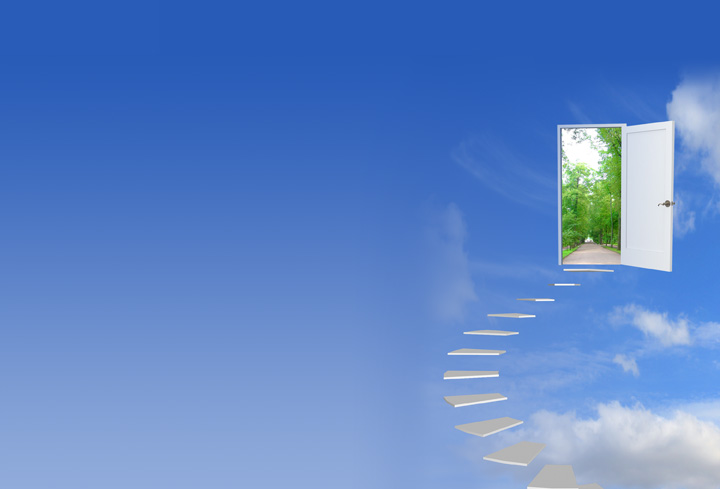 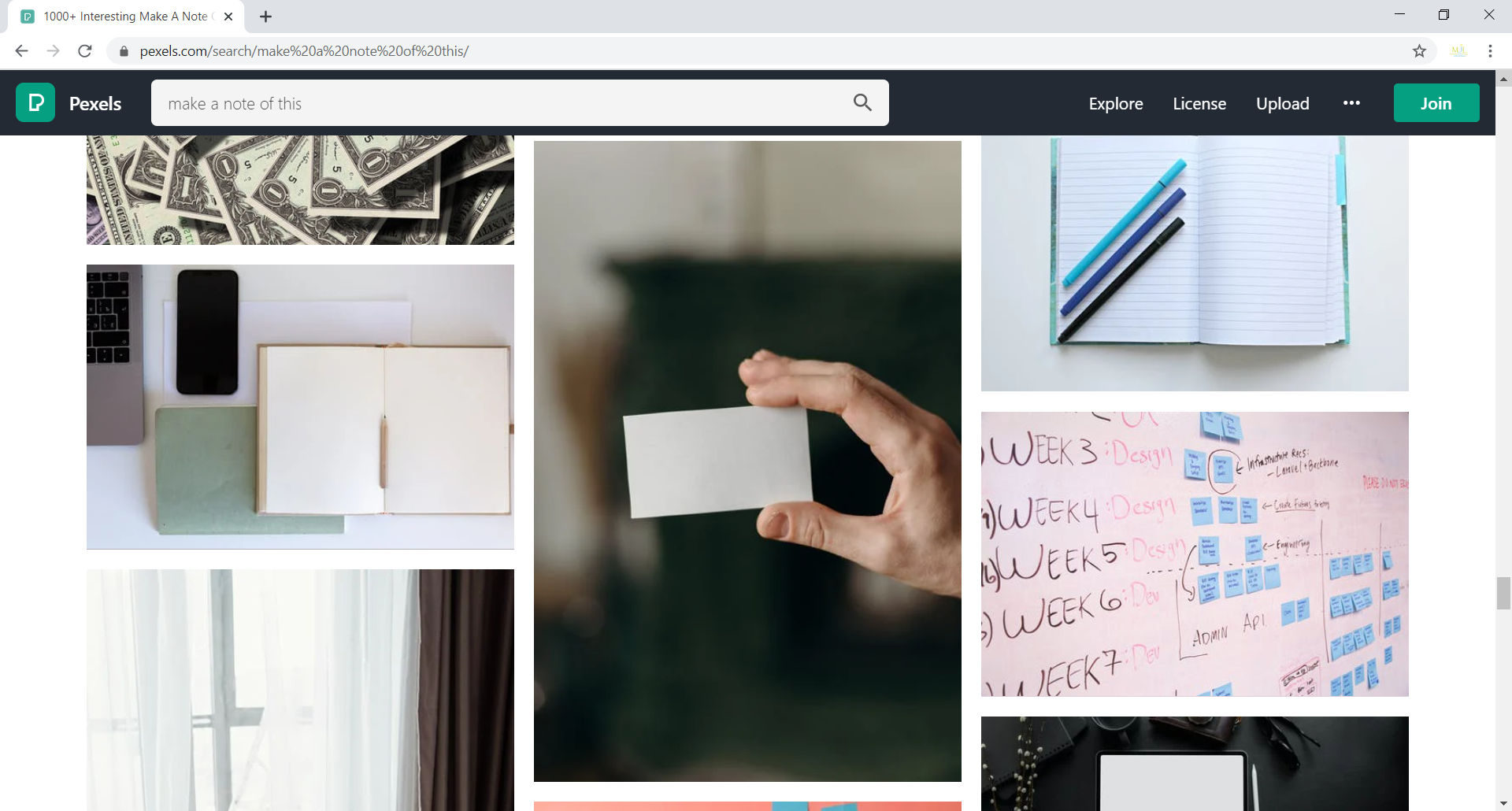 Assertive Behaviour is
 appropriate behaviour
PASSIVE

PASSIVE AGGRESSIVE
ASSERTIVE

I AM OK
YOU ARE OK
ADULT
RESPECT
AGGRESSIVE
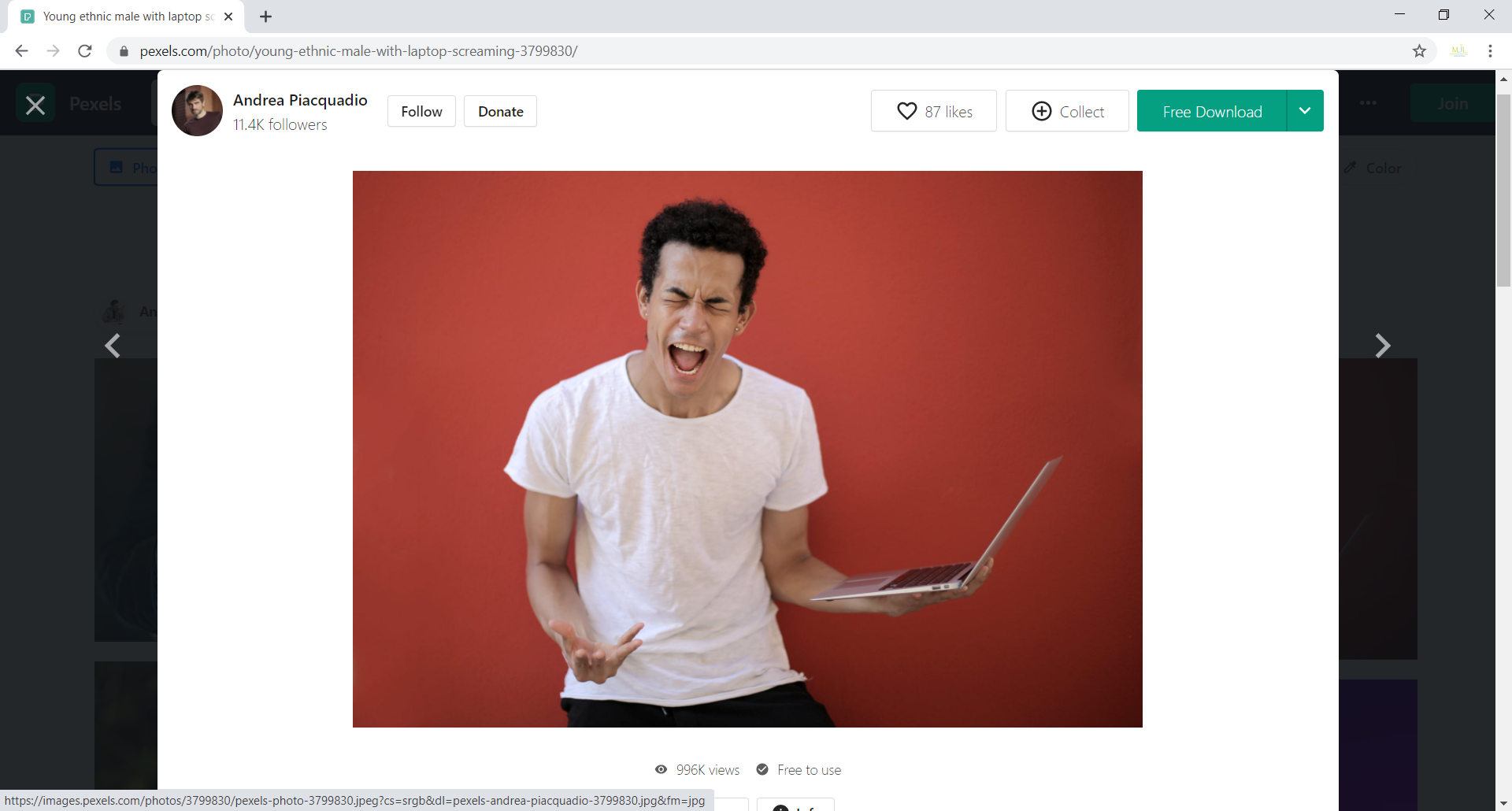 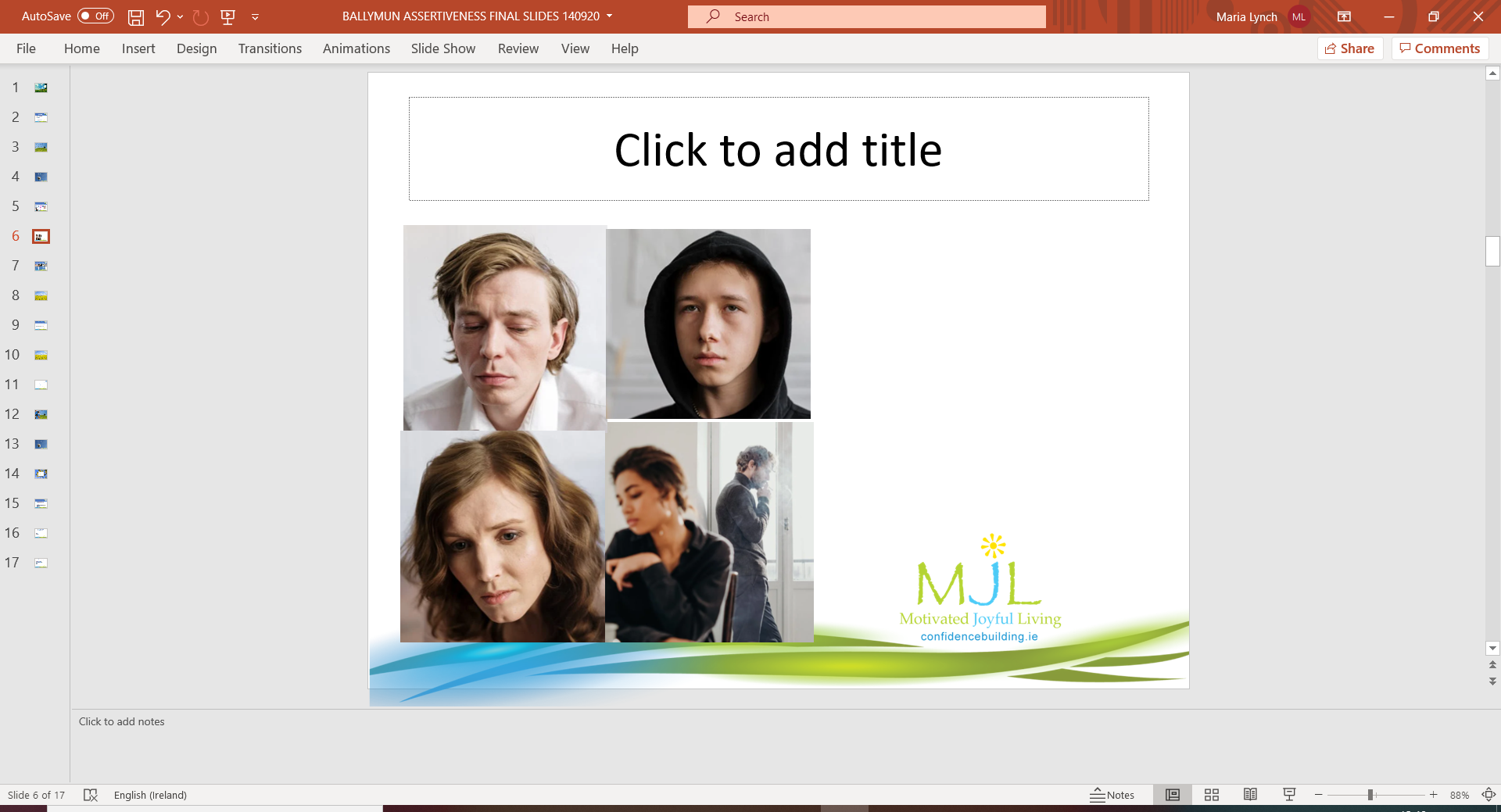 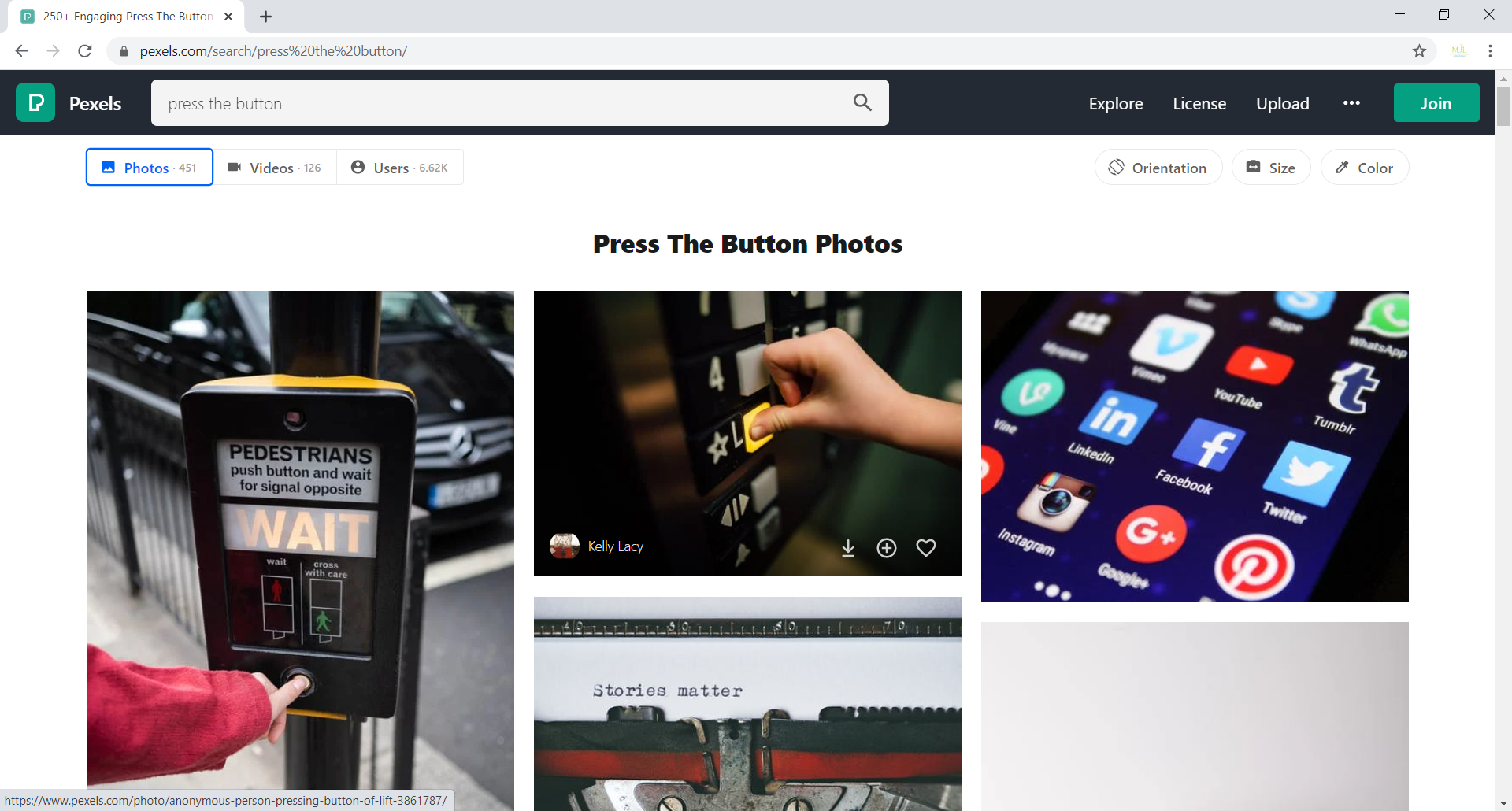 [Speaker Notes: Sscale

Inappropriate behaviour which is passive, passive -aggressive or aggressive (E.g. Bossiness, shouting bitchiness, arrogance)
Researchers use the concepts of life positions as the basis to understand assertive behaviour.
 
Life positions theory mentions  four types of behaviour: aggressive, assertive, passive and defensive behaviours.

 For the purpose of this course we will focus on the aggressive, Passive /Submissive and assertive behaviours.
 

The aggressive person’s mind frame believes strongly that they are OK, “I’m right you are wrong”, “I am the boss, I will decide”

The passive  view of the world is that they are not OK. When confronted with issues they are inclined to withdraw, say nothing and internalise the issues. They tend to 
exhibit a type of martyrdom .

Assertive  is the ideal behaviour. It’s about standing up for your own rights without infringing on the right of others. They re honest, have strong self-respect and respect for others. They re open, have high self-esteem, are into win-win situations and adopt Adult-type behaviour. Their life view is “I’M ok, you’re OK”,. “I am not better or worse than anyone else”
 
Non verbal, verbal  & physiological responses  ? Bossiness, shouting bitchiness, arrogance)

Life positions  view of the worls 
What is it and what isn’t assertive behaviour]
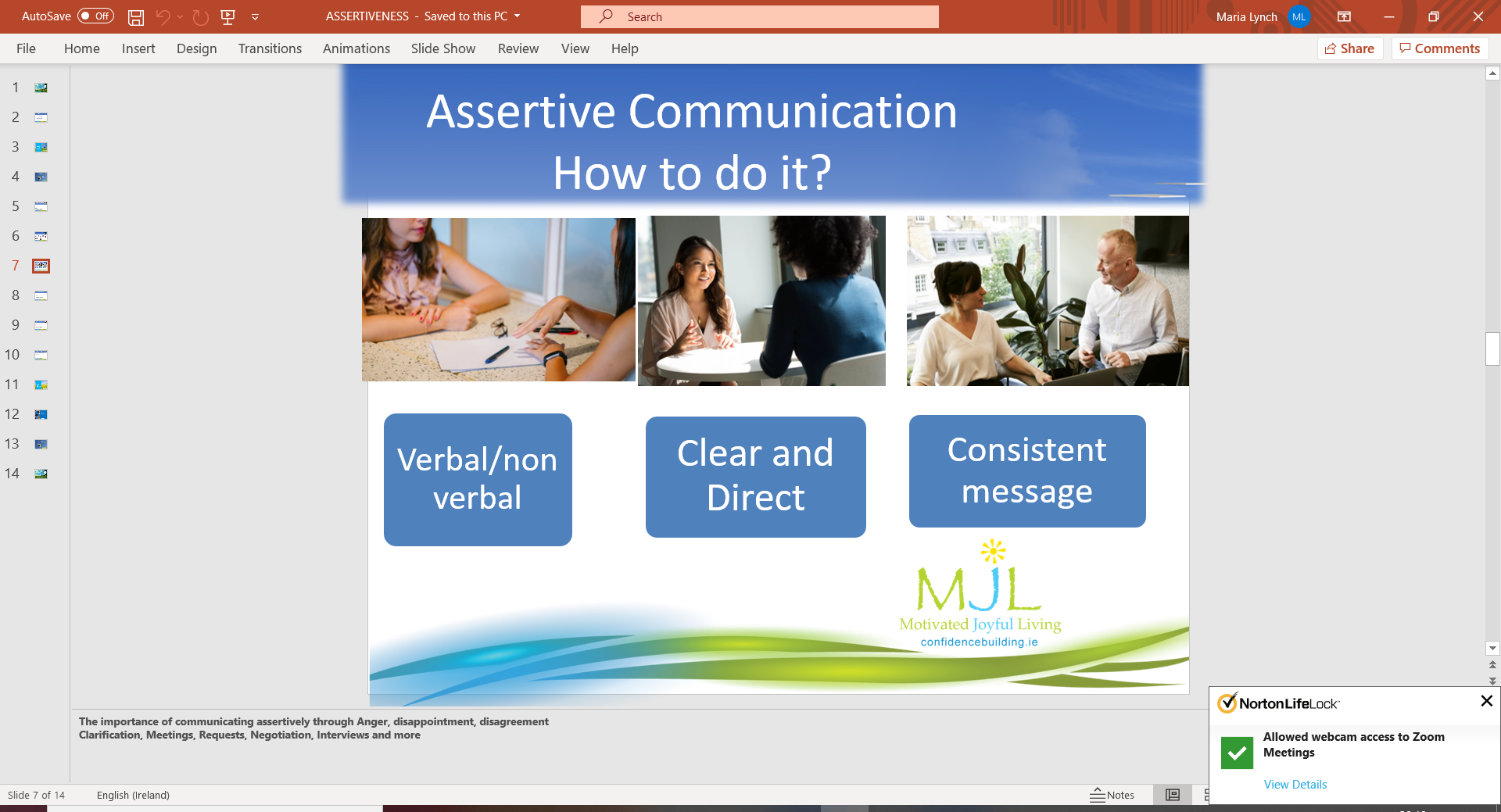 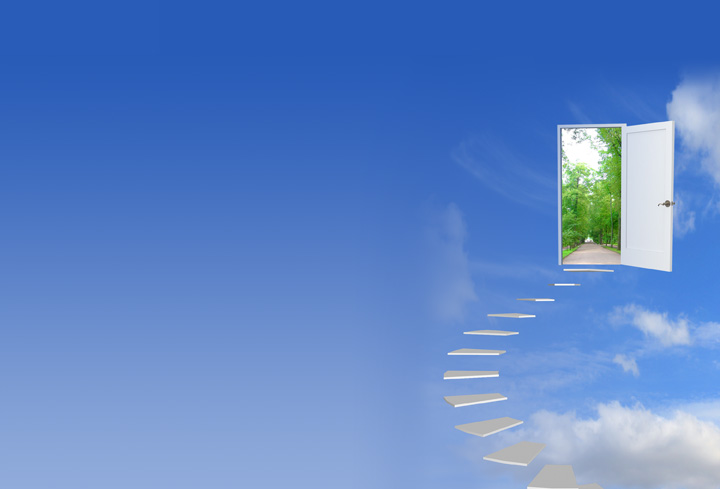 Be clear and direct
Economy of words

Own what you say. Use I-statements: I think, 
    I would like, In my opinion…

State it calmly, firmly and with respect
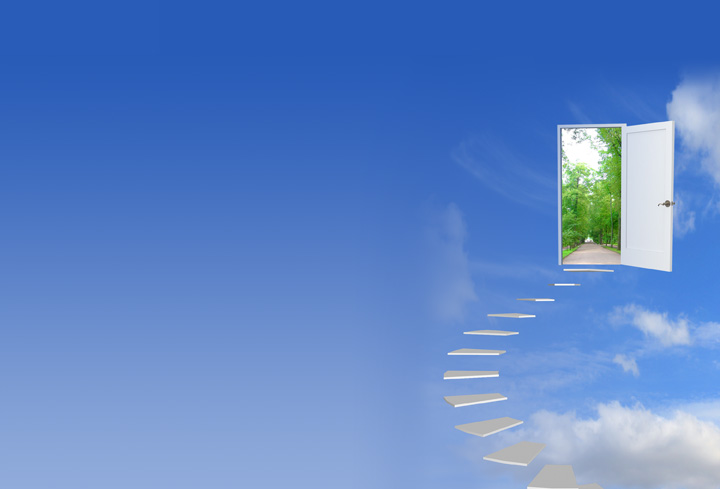 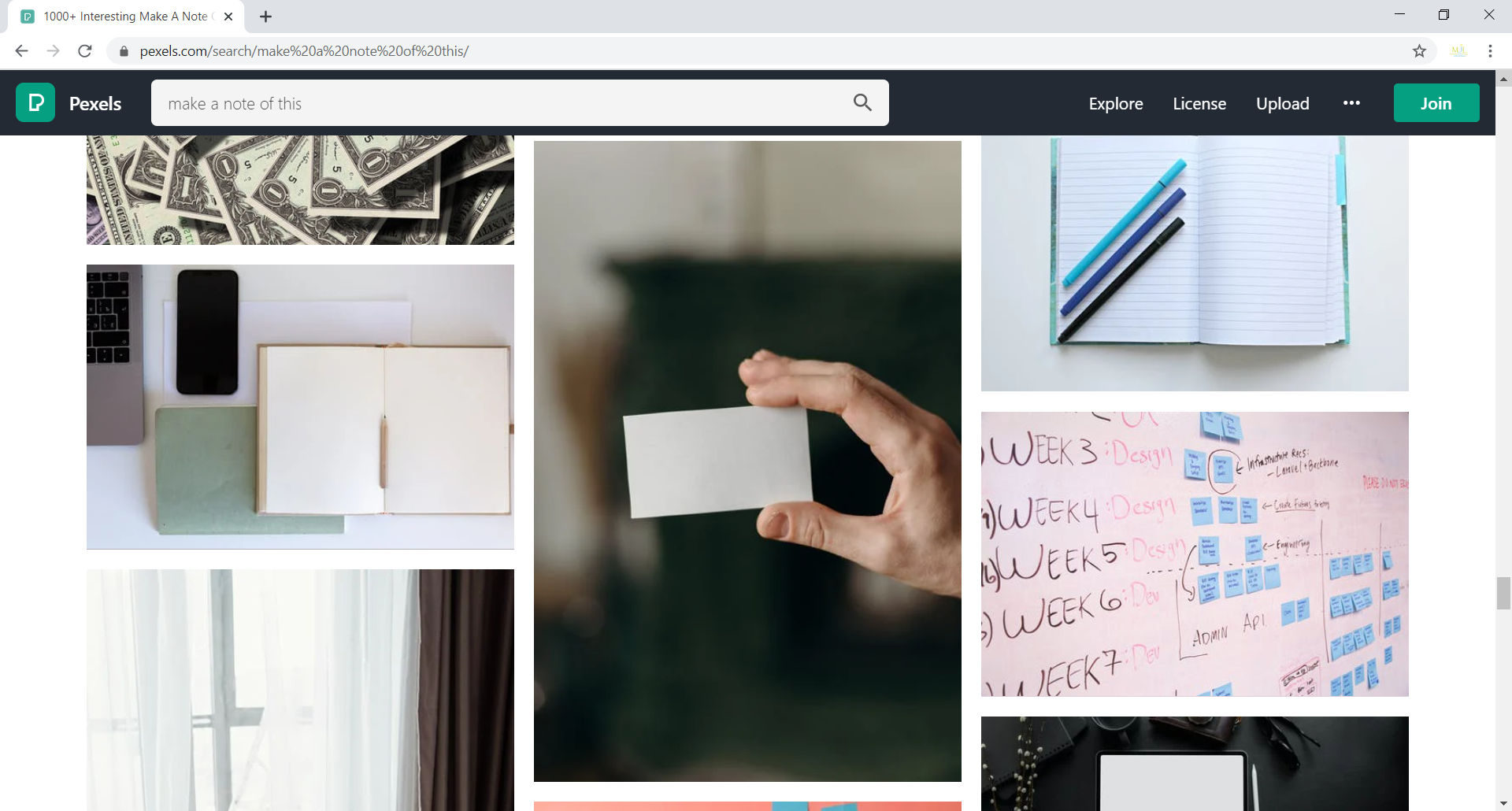 Making clear statements
This situation has to changeThis is not going to work for meI am not comfortable with thisI need more time to think about thisThis is not the right time for me
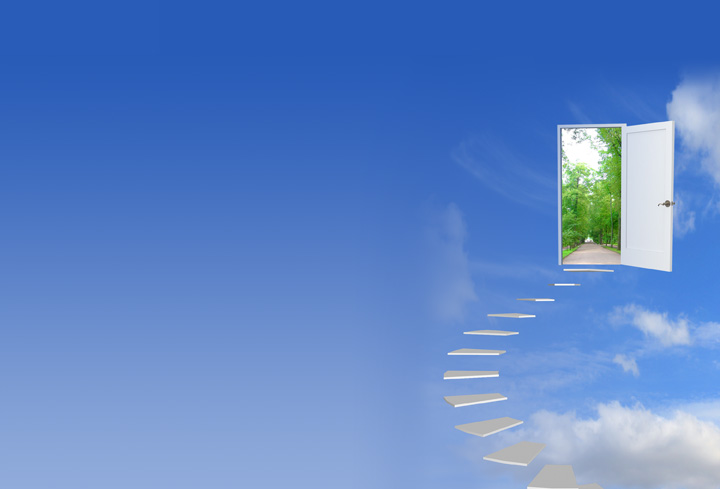 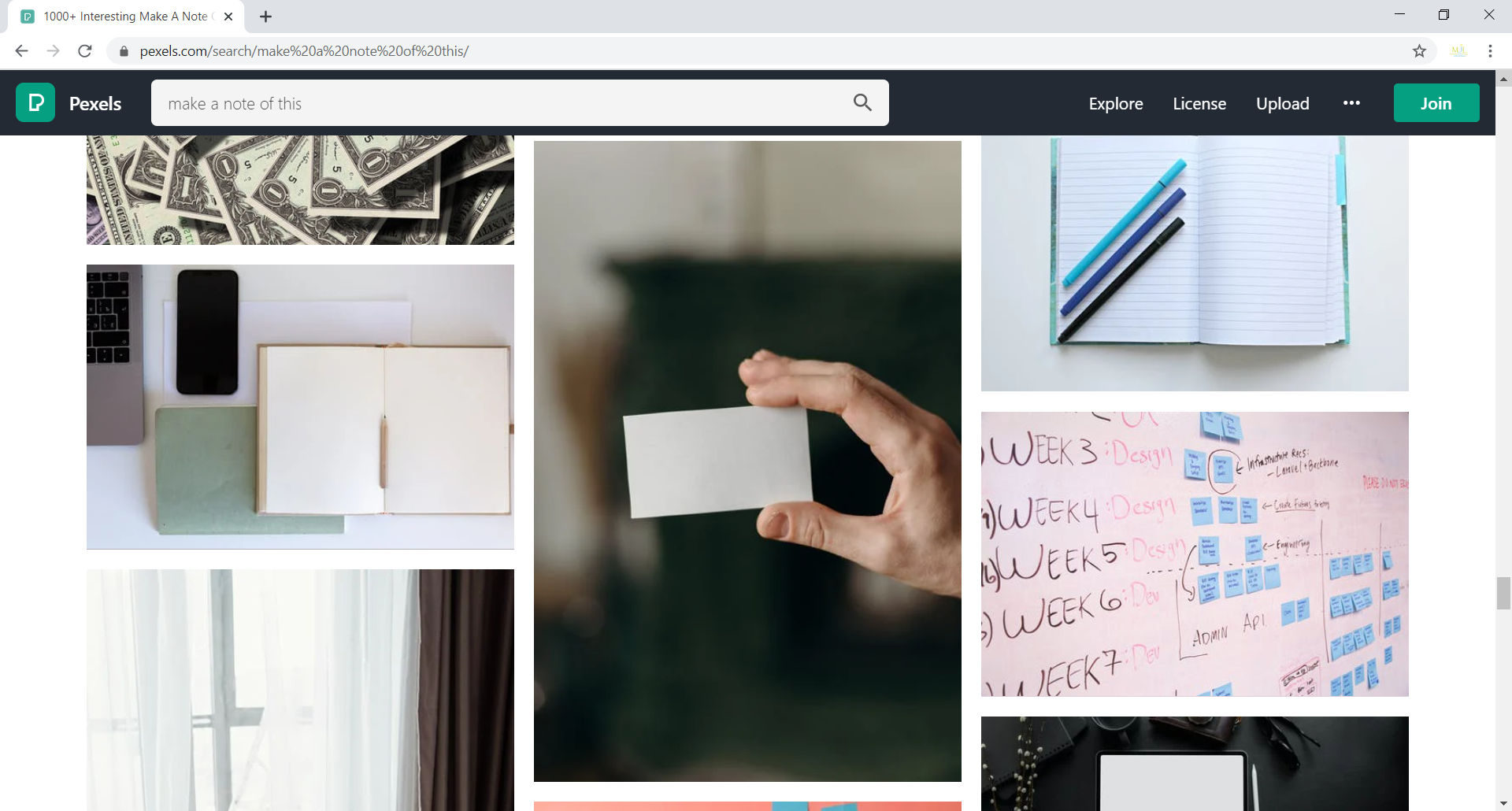 Expressing feelings
I feel angry when you break your agreements I feel really awkward saying this but …I would prefer you not to smoke in here I would like to let you know how I am feeling so it will clear the air between usI find it difficult to ask but would you…
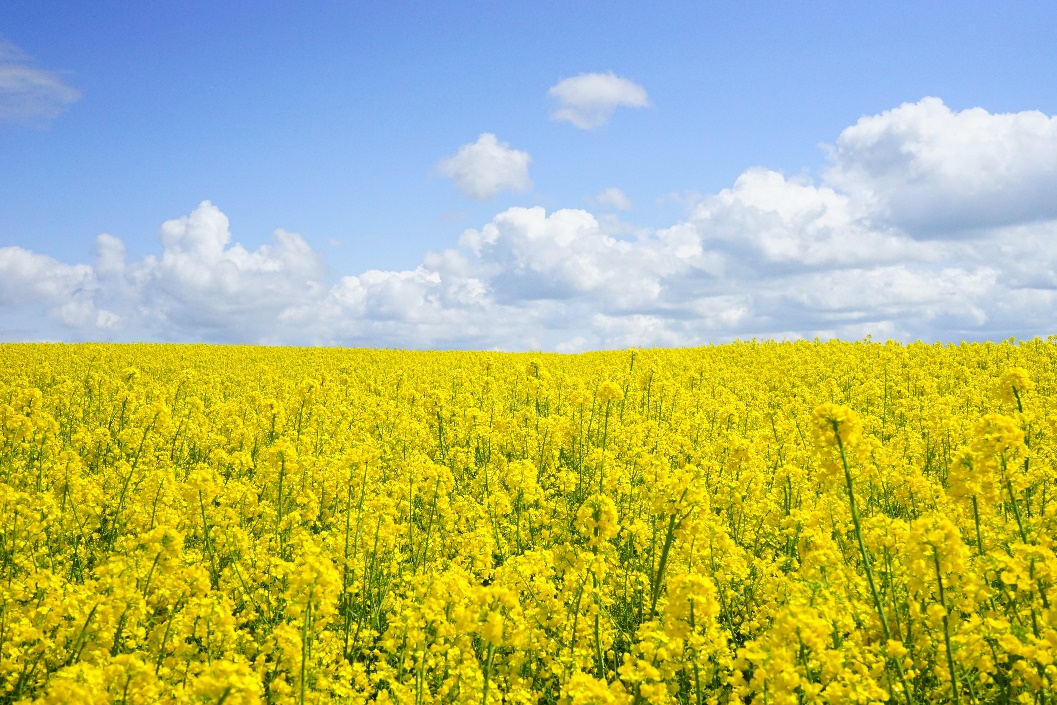 Saying NO

A basic right
In tune with our inner guidance 
Help us to set limits 
Say it with clarity, conviction and without aggression
confidencebuilding.ie
[Speaker Notes: COVER SLIDE]
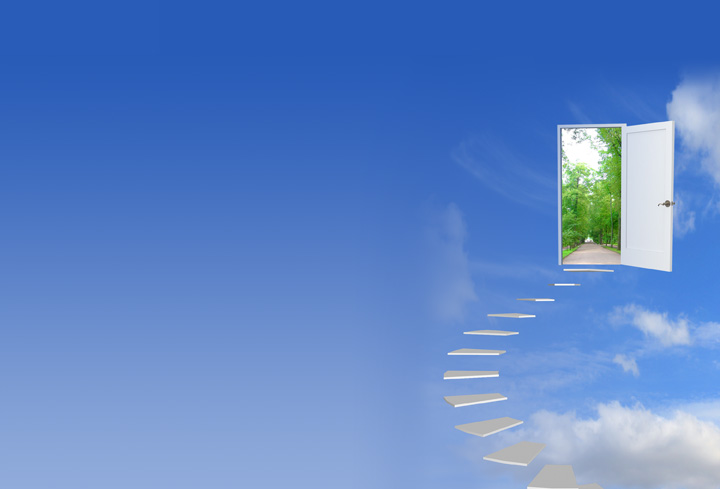 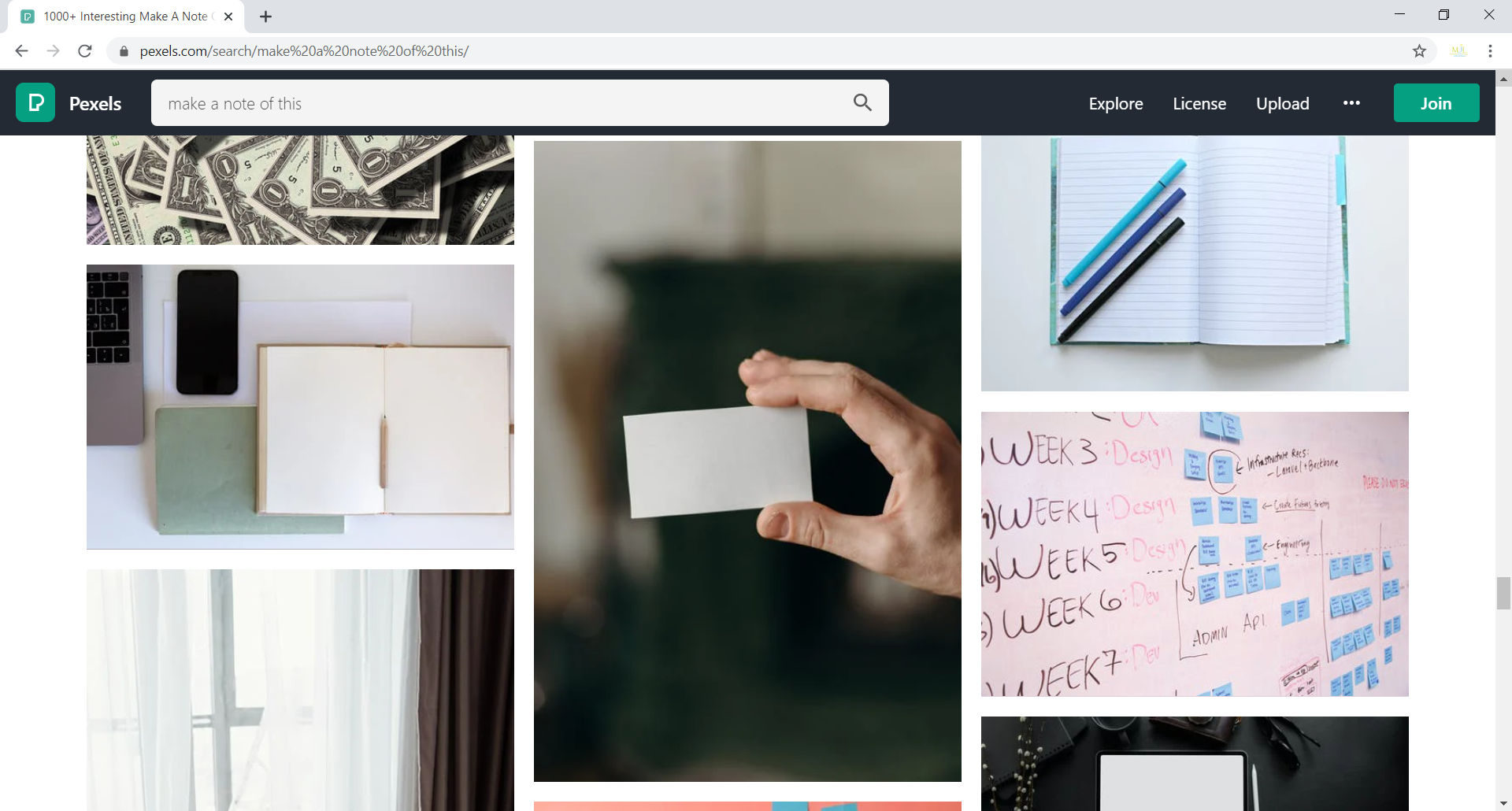 Making clear statements
No. This arrangement doesn’t suit meNo. I would rather not take part on thisNo. I am not comfortable with thisI feel guilty at having to say No to you  but I must refuseI need more time to think about this
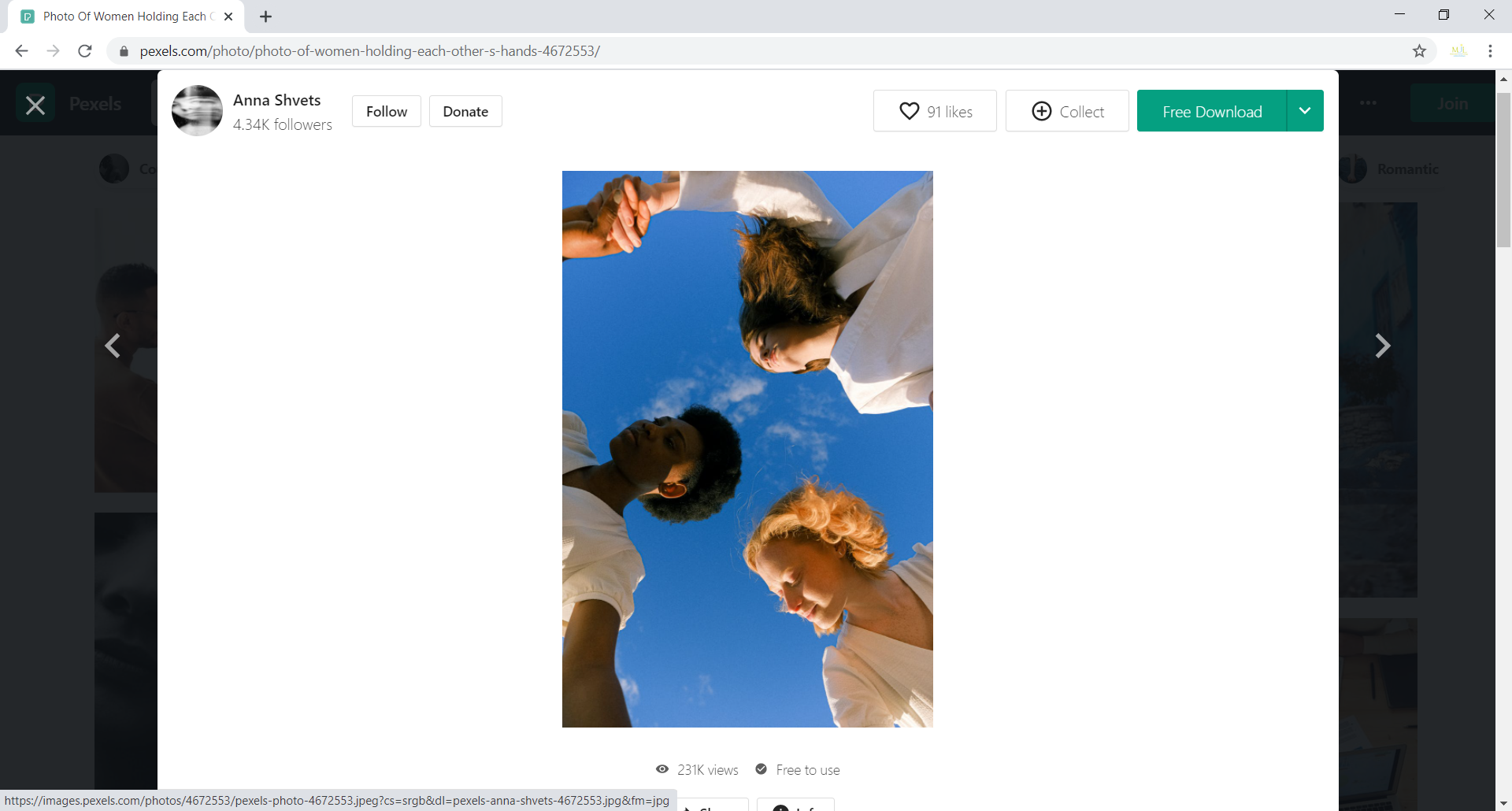 Remember
Avoid the Compassion Trap
It is OK to set limits

When you say NO you are refusing the request, not the person
confidencebuilding.ie
[Speaker Notes: COVER SLIDE You can still be a nice person 

No need for personality transplant 

On and off button]
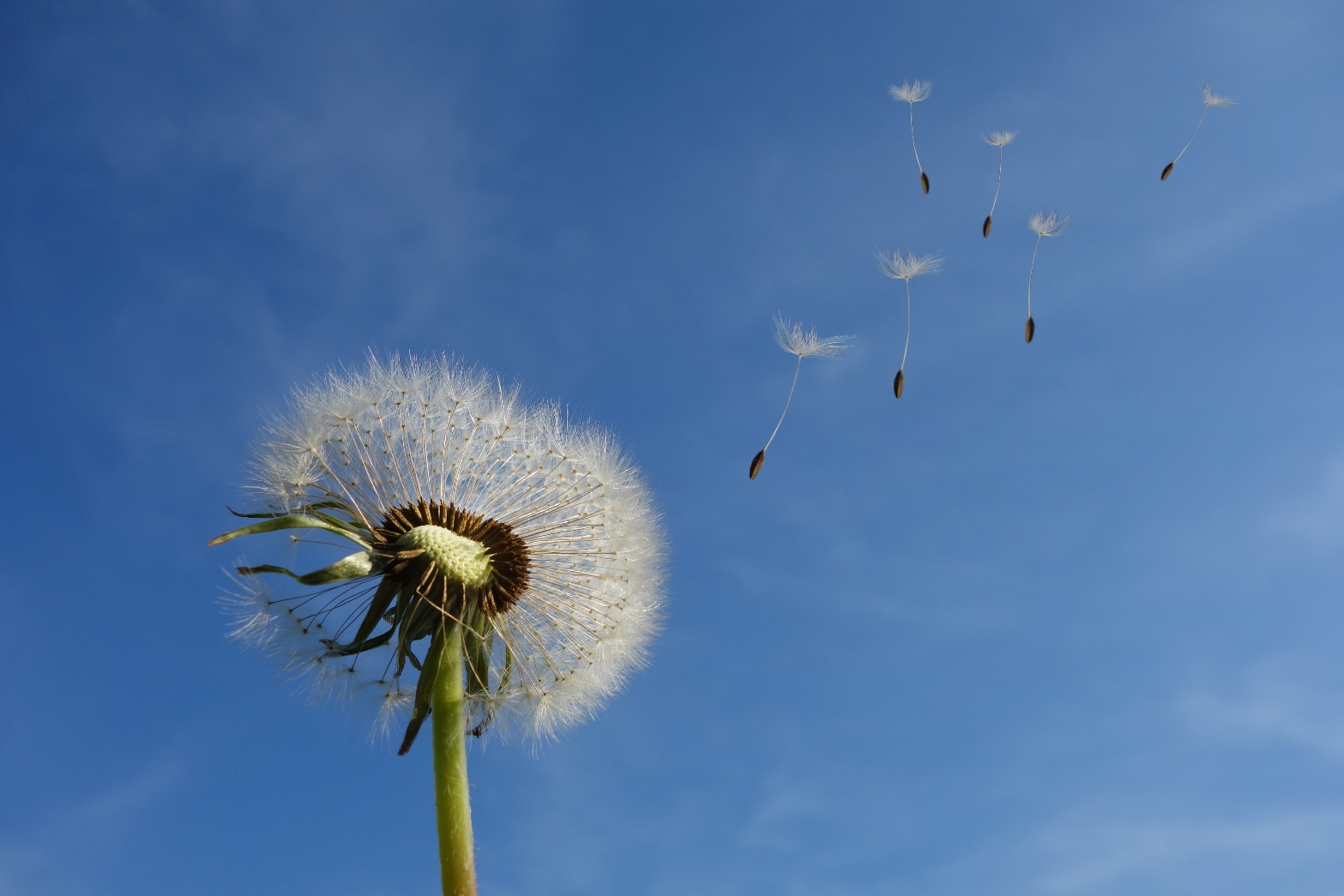 Live Q&A
confidencebuilding.ie
[Speaker Notes: COVER SLIDE]
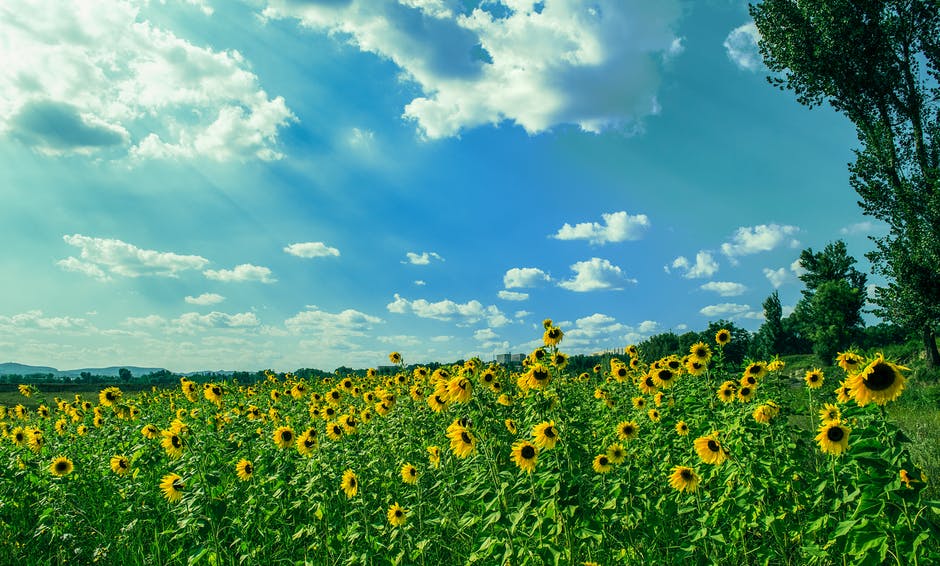 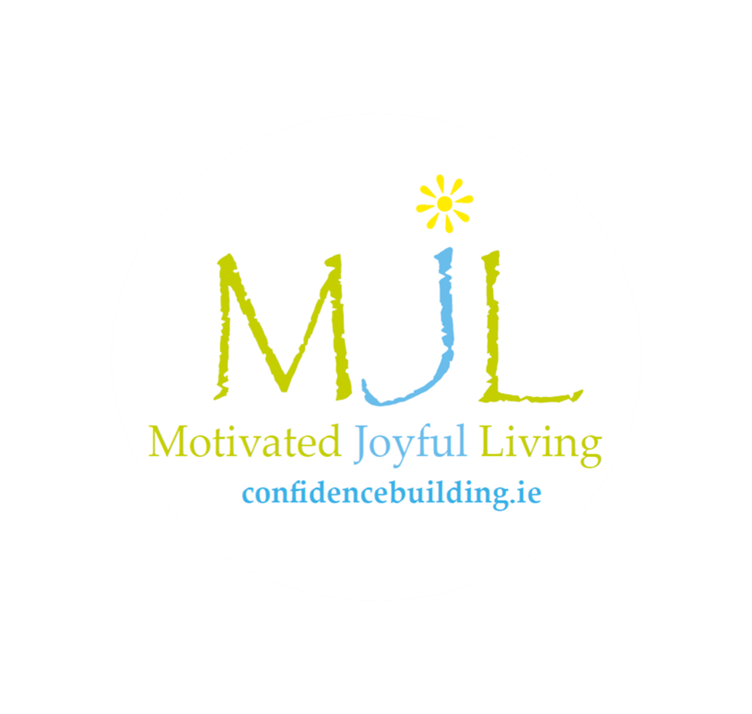 Maria Lynch
confidencebuilding.ie
THANK YOU!